Музыка в храме
Музыка в католическом храмеоснована на использовании разнообразных инструментов, органа, оркестров.
Музыка в православном храме основана на человеческом голосе, распеве партесном пении. Несет в себе не только эстетизм, но и глубокий смысл. Обращена к чувствам, переживаниям и мыслям человека.
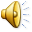 П.Чайковский 
Литургия св. Иоанна Златоуста
Музыка ислама   регламентирована запретом на переживания человека. Носит исключительно вокальный характер . Исполняют  азан (призыв мусульманина) муэдзины («призывающие»).Стр. 159 выделите особенности песнопений ислама.
Буддийская музыка по мнению верующих способствует погружению в нирвану и религиозный пантеон, обладает сверхъестественной силой  заклинания. Музыка включена в храмовый ритуал а также исполняется странствующими монахами, молитва разнообразна и динамична. Широко используются музыкальные инструменты духовные и ударные, металлические трубы, барабаны, струнные и смычковые инструменты.
http://video.mail.ru/mail/mariam_ira/1188/5623.html